СПБ ГБПОУ «Охтинский колледж»ЦРД «Абилимпикс» в Санкт-Петербурге
Модель проведения регионального чемпионата «Абилимпикс» на распределённых площадках города Санкт-Петербург
Исполнитель:
Руководитель ЦРД «Абилимпикс» в Санкт-Петербурге
Иванова А.П.
Введение
Цели и задачи, на решение которых направлена региональная практика
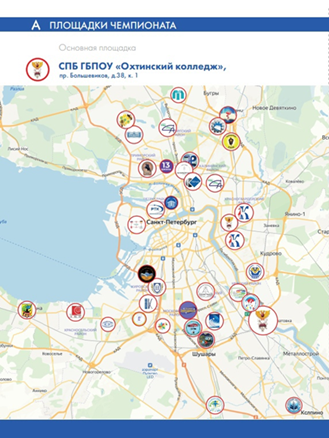 Основными задачами практики является вовлечение большего количества новых образовательных организаций различного уровня в движение «Абилимпикс» во всех районах города Санкт-Петербург, формирование сети взаимодействующих образовательных организаций выстраивающих единую систему непрерывного инклюзивного профессионального образования города, с опорными районными центрами.
Основными целями проведения чемпионата на распределённых площадках является обеспечение локационной доступности для большей аудитории участников, интеграция участников в инфраструктурное пространство образовательных организаций, эффективизация формирования трудового потенциала районов и города, по средствам вовлечения партнёров в процесс знакомства с участниками и образовательными организациями во время чемпионата.
Целевая аудитория
Участники чемпионата и их законные представители/родители,  сотрудники и педагогические работники образовательных организаций, партнёры.
Алгоритм реализации региональной практики
Формирование перечня площадок проведения
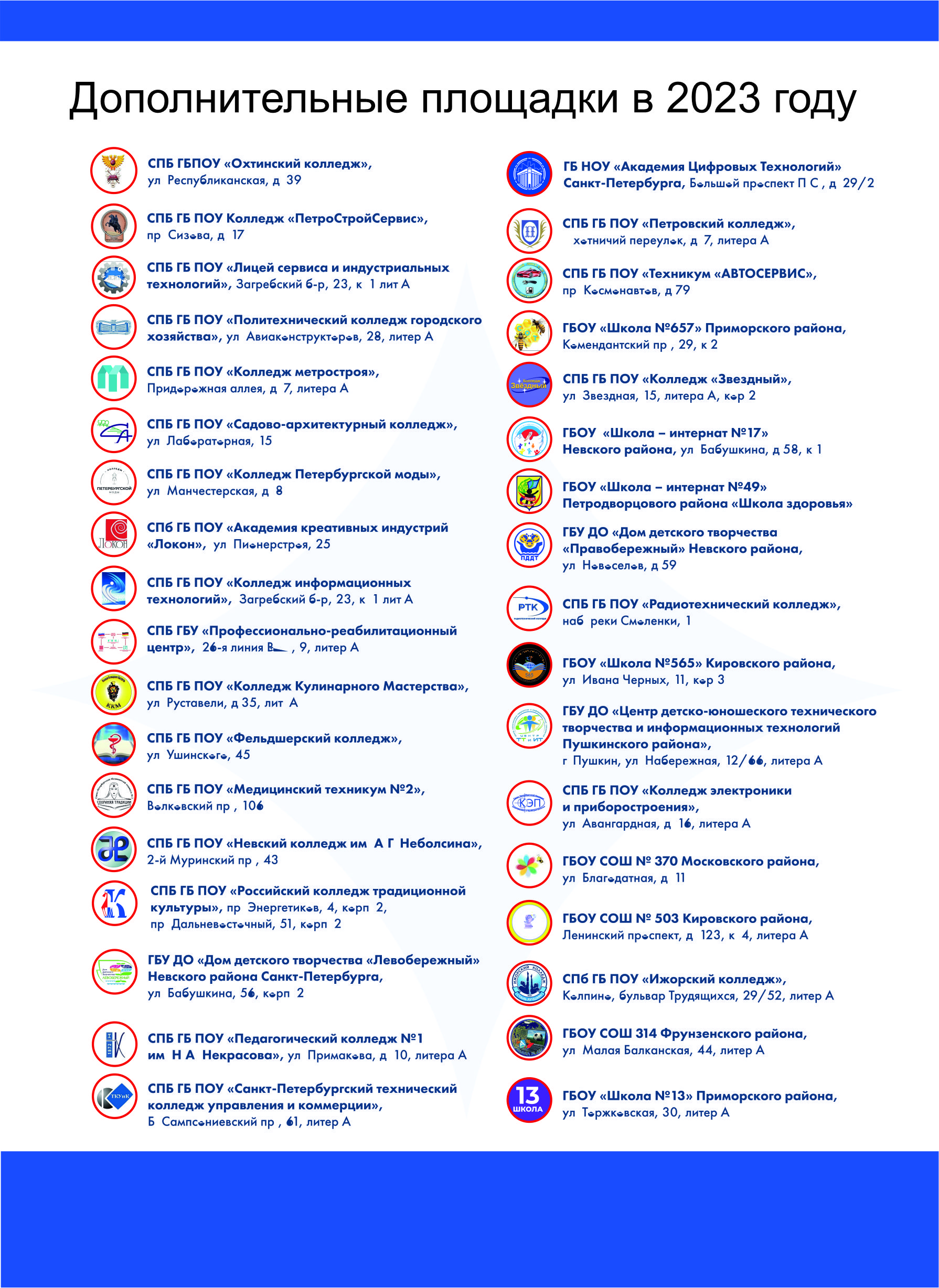 В соответствии с проведением регионального чемпионата по Модели 2 – на распределённых площадках:
 
Основной площадкой проведения регионального чемпионата «Абилимпикс» в Санкт-Петербурге с 2020 года является                                                          - СПБ ГБПОУ «Охтинский колледж»                                                                               (БПОО, ЦРД «Абилимпикс», РУМЦ СПО, Центр профориентации, профессионального сопровождения и консультирования инвалидов и детей инвалидов);

Дополнительные площадки ежегодно утверждаются Организационным комитетом по проведению и организации регионального чемпионата и в 2023 году включают в себя:

Учреждения дошкольного образования - 1
Учреждения дополнительного образования - 4
Школы и школы-интернаты - 8
Учреждения среднего профессионального образования, подведомственные различным комитетам - 23.
Описание программных направлений
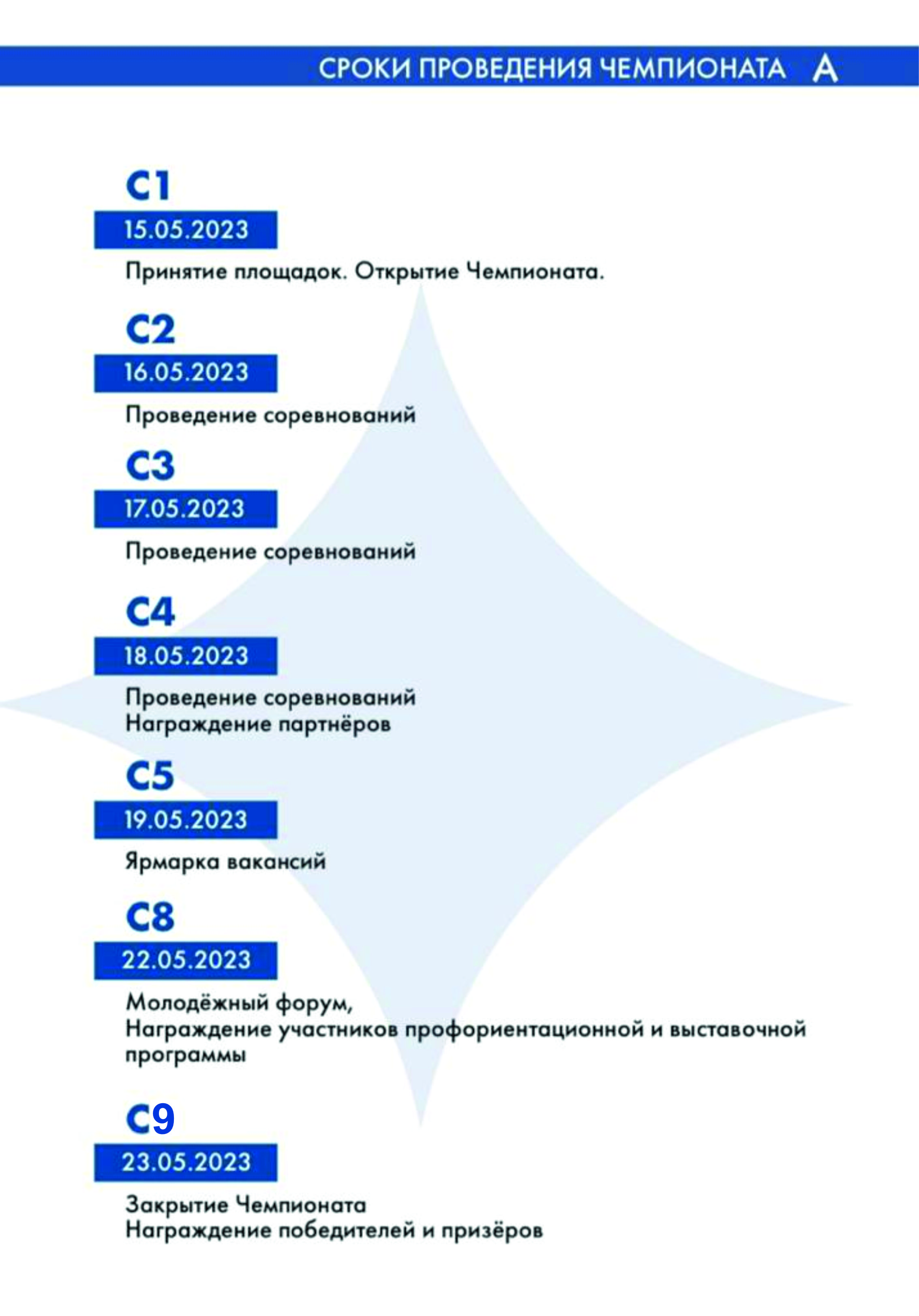 Соревновательная программа мероприятий                            Регионального чемпионата в Санкт-Петербурге
Проведение соревнований в соответствии с графиком:

1) 1 день чемпионата – 
Принятие готовности застройки по компетенциям на распределённых площадок в очно-дистанционном формате.

2) 2 день чемпионата– соревнования в категории «Школьники» 

3) 3 день чемпионата– соревнования в категории «Студенты» 

4) 4 день чемпионата– в категории  «Специалисты»

5) 2,3,4 день чемпионата – соревнования в категориях «Дошкольники», «Младшие школьники», «Средние школьники».

6) 8 день чемпионата  - Награждение участников в категориях «Дошкольники», «Младшие школьники», «Средние школьники».

7) 9 день чемпионата  - Награждение участников в основных категориях «Школьники», «Студенты», «Специалисты».
Описание программных направлений
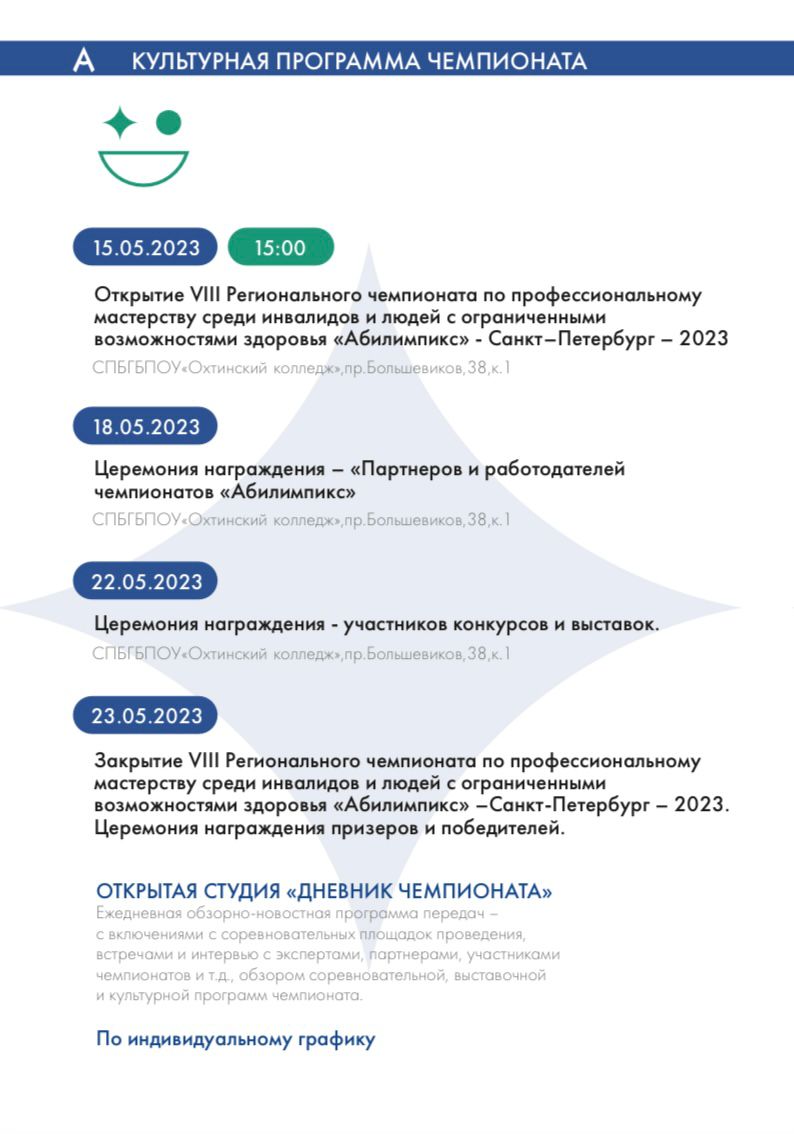 Культурная программа мероприятий                            Регионального чемпионата в Санкт-Петербурге
Помимо основных, традиционно организуемых в рамках чемпионата церемоний открытия и закрытия, награждения победителей, культурная программа обогатилась рядом направлений:
С 2020 года – вручение «Сертификата площадки проведения» и памятной «Стеллы» руководителям образовательных организаций в рамках Церемонии открытия. 
С 2020 года – в рамках культурной программы чемпионата  выходит обзорно-новостная передача «Дневник чемпионата».
С 2020 года – в рамках чемпионата проводится церемония награждения участников детских фестивалей «Абилимпикс», конкурсов и выставок.
С 2022 года в культурную программу включена Церемония награждения Партнёров и работодателей сертификатами партнёров и отличительными знаками «Партнёр «Абилимпикс» в Санкт-Петербурге».
С 2023 года – в культурную программу добавлены церемонии открытия и закрытия «Молодёжного форума».
Описание программных направлений
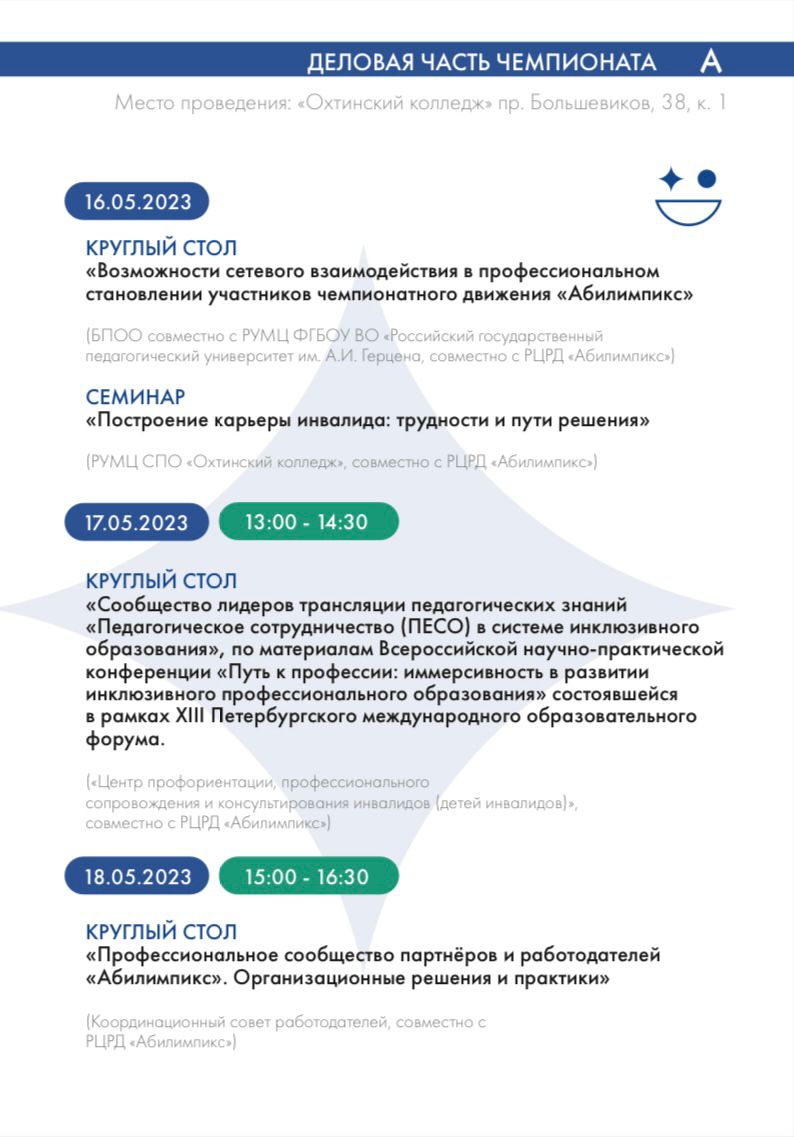 Деловая программа мероприятий                            Регионального чемпионата в Санкт-Петербурге
Ежегодно включает в себя мероприятия организуемые в рамках взаимодействия БПОО, РУМЦ СПО, РУМЦ ВО, Центра профориентации, профессионального сопровождения и консультирования инвалидов (детей-инвалидов), РЦРД «Абилимпикс», Координационного совета партнёров и работодателей «Абилимпикс»,ЦОПП и т.д. 

Основными темами обсуждений являются:

1)Вопросы развития и возможности сетевого взаимодействия

2) Вопросы построения карьеры людей с инвалидностью и ОВЗ

3)Вопросы развития инклюзивного образования, педагогическое сотрудничество

4)Вопросы развития партнерского сообщества. Организационные решения и практики.
Описание программных направлений
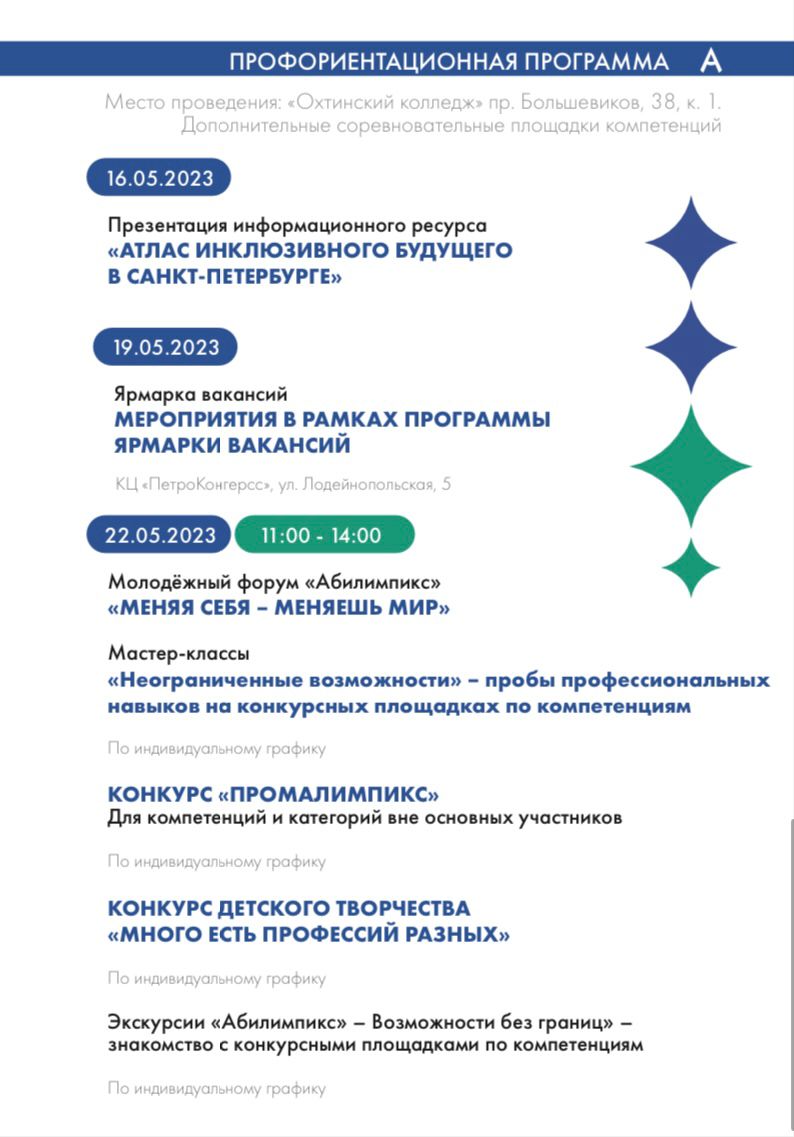 Профориентационная программа мероприятий                            Регионального чемпионата в Санкт-Петербурге
Помимо традиционно организуемых в рамках чемпионата мастер-классов «Неограниченные возможности» на площадках по компетенциям и в рамках «Ярмарки вакансий», экскурсий – «Возможности без границ», - профориентационная  программа обогатилась рядом новых направлений:

С 2020 года проводятся соревнования детей дошкольного возраста, с 2021 года младшего и среднего школьного возраста «Бэби – «Абилимпикс», в 2023 году в изменённом формате переименовано в инклюзивный конкурс «Промалимпикс». 

С 2023 года проводится конкурс детского творчества «Много есть профессий разных».

С 2023 года в рамках чемпионата проводится Молодёжный форум – «Меняя себя-Меняешь мир».

С 2023 года в новом печатном и электронном формате представлен информационный ресурс                                                        «Атлас инклюзивного будущего в Санкт-Петербурге».
Описание программных направлений
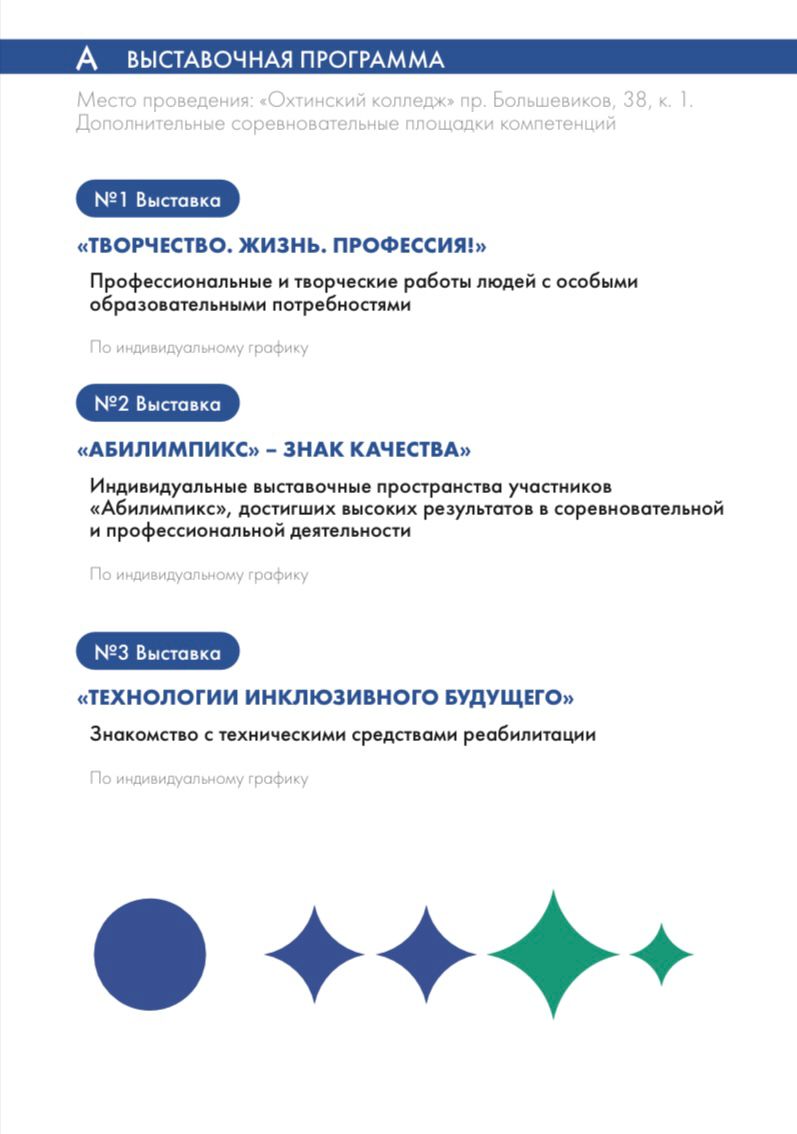 Выставочная программа мероприятий                            Регионального чемпионата в Санкт-Петербурге
С 2020 года проводится выставка профессиональных и творческих работ людей с особыми образовательными потребностями «Творчество, жизнь, профессия». Основная экспозиция располагается на основной площадке чемпионата.                         
Также прорабатываются и новые подходы к её реализации: в 2020 и 2021 году была проведена виртуальная трансляция выставки.

С 2021 года проводится выставка «Абилимпикс» – Знак качества» - Индивидуальные выставочные пространства участников «Абилимпикс», достигших высоких результатов в соревновательной и профессиональной деятельности. В рамках выставки экспозиции: «Мастер в работе» - фотовыставка участников чемпионатов «Абилимпикс» по компетенциям и  «Творческий путь» - работы участников по компетенциям в материале.

С 2023 года в рамках чемпионата проводится выставка «Технологии инклюзивного будущего», которая включает в себя знакомство с техническими средствами реабилитации.
Ресурсы, которые необходимы для эффективной реализации  региональной практики
Введение понятия – 
Опорный координационно-сетевой центр 
«Абилимпикс»  

Центр на базе образовательной организации, который объединяет ряд учреждений и организаций одного района.

Введение понятия – 
Опорный координационно-кластерный центр «Абилимпикс» 

Центр на базе образовательной организации, который объединяет ряд учреждений и организаций одного кластерного развития специализированных компетенций
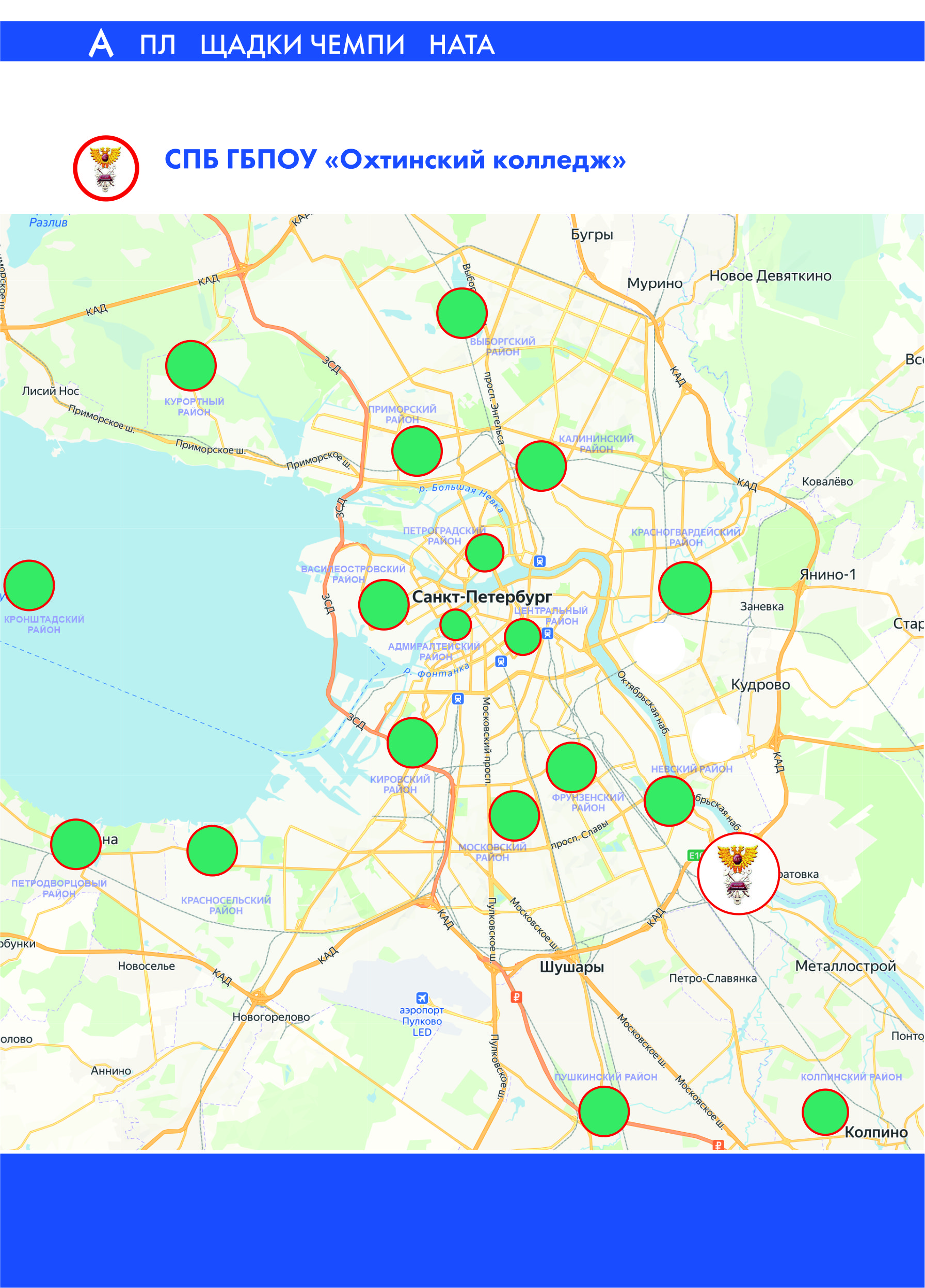 Ожидаемые результаты реализации региональной практики и методы их контроля
Формирование
Опорных координационно-сетевых центров «Абилимпикс» в 18 районах города Санкт-Петербург

Объединение ряда учреждений различного уровня в отдельно взятом районе субъекта в вопросе развития движения «Абилимпикс», что в свою очередь поспособствует формированию сети взаимодействующих организаций выстраивающих единую систему непрерывного инклюзивного профессионального образования субъекта.

Формирование
Опорных координационно-кластерных центров «Абилимпикс» 

Объединение ряда учреждений различного уровня в отдельно взятом кластере развития специализированных компетенций по вопросу развития движения «Абилимпикс», что в свою очередь поспособствует формированию сети взаимодействующих организаций выстраивающих единую систему непрерывного инклюзивного профессионального образования в смежных профессиях и компетенциях, а так же вовлечению партнеров и работодателей отдельного блока компетенций и содействию в трудоустройстве участников «Абилимпикс» субъекта.

Методы контроля: 
Отчётно-аналитические справки по итогам года 
о развитии движения «Абилимпикс»
Сведения о практической апробации региональной практики
Показатели динамики в основной соревновательной программе:

2019  - 1 площадка – 26 компетенций –  163 участника

2020 – 17 площадок – 40 компетенций – 300 участников
2021 – 30 площадок – 70 компетенций – 525 участников 
2022 - 35 площадок –  83 компетенций – 581 участник
2023 - 38 площадок –  87 компетенций – 659 участников 

Показатели динамики в профориентационной соревновательной программе:

«Бэйби – «Абилимпикс»
2020 – 1 площадка – 1 компетенция – 5 участников
2021 – 2 площадки – 2 компетенции – 10 участников
2022 - 3 площадок –  5 компетенций – 30 участников 

«Промалимпикс»
2023 - 12 площадок –  16 компетенций – 168 участников
Сведения о практической апробации региональной практики
Организация первого опорного районного центра «Абилимпикс»:

2021 - распоряжением №251-р от 25.01.2021 
Администрации Невского района Санкт-Петербурга впервые выдано Свидетельство подтверждающее, что ГБУ ДО «Дом детского творчества «Левобережный» Невского района Санкт-Петербурга является координатором реализации Стратегии развития воспитания в Российской Федерации на период до 2025 года в образовательных учреждениях Санкт-Петербурга по направлению поддержки и продвижения конкурсов профессионального мастерства для детей с инвалидностью и ограниченными возможностями здоровья «Абилимпикс» в Невском районе Санкт-Петербурга. 

2022 - распоряжением №01-42-2830/22-0-0 от 28.06.2022 
Администрации Невского района Санкт-Петербурга на базе 
ГБУ ДО «Дом детского творчества «Левобережный» Невского района Санкт-Петербурга создан опорный центр по реализации приоритетных направлений работы: поддержка и продвижение конкурсов профессионального мастерства для детей с инвалидностью и ограниченными возможностями здоровья «Абилимпикс» 
в Невском районе Санкт-Петербурга.
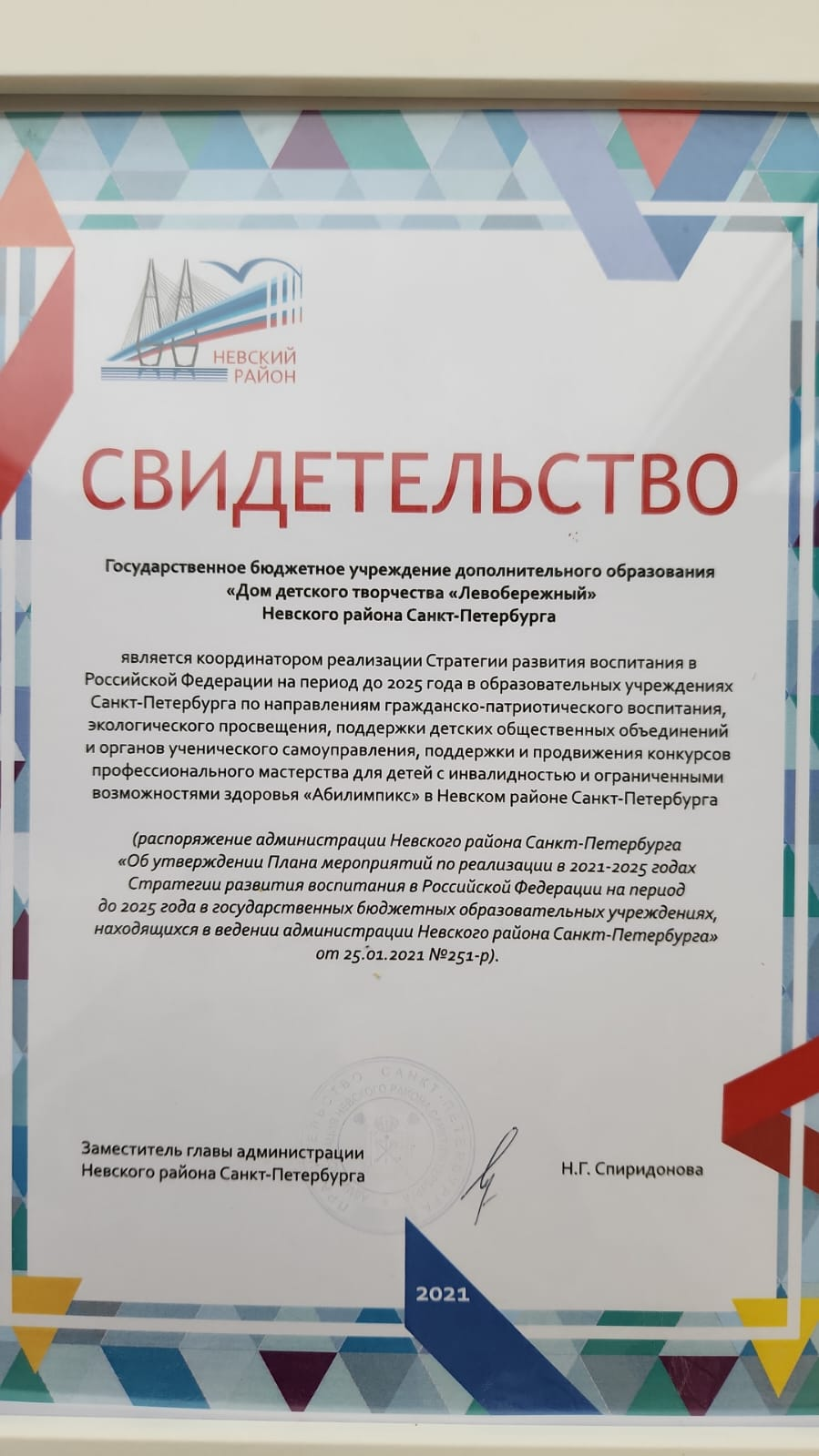 Результаты, подтверждающие эффективность реализации региональной практики
Результаты подтверждающие эффективность организации                                                                                       Опорного центра «Абилимпикс» в Невском районе Санкт-Петербурга                                                                                                                                         в разрезе участия конкурсантов в категории «Школьники»

С 2021 года  - вторая площадка по количеству проводимых компетенций регионального чемпионата после основной.
Лучший районный результат по количеству участников в категории «Школьники» от общего количества участников в категории «Школьники» в региональном чемпионате.
     	– в 2022 году – 29%,
 	–  в 2023 году – 40% 
По результатам Регионального чемпионата 2023 года
1) Лучший районный результат по количеству вовлеченных школ – 32% (18 школ)
2) Лучший районный результат по количеству компетенций участия – 54% (35 компетенций)
3) Лучший результат в медальном зачёте  - 36% (71 медаль)

Результаты вовлеченности и участия в развитии движения «Абилимпикс»
2022 год – проведен первый районный чемпионат «Абилимпикс.Начало» по 28 компетенциям, в рамках подготовительного этапа Регионального чемпионата
2023 год – соорганизатор первого 
«Молодежного форума «Абилимпикс»
Заключение
Организация внутри субъектов Российской Федерации Районных опорных координационно-сетевых центров «Абилимпикс» на базе образовательных организаций способствует развитию движения «Абилимпикс» в регионе, посредством формирования сети учреждений разного уровня, задействованных в выстраивании взаимовыгодных отношений и обмена опытом в сфере инклюзивного профессионального образования, а также вовлечению в движение «Абилимпикс» большего числа заинтересованных лиц и организаций, привлечению внимания партнёров и работодателей по отдельным профессиональным направлениям, развивающимся как в отдельных профессиональных образовательных организациях, так и в отдельных районах субъекта, что способствует перспективе организации в регионе Опорных координационно-кластерных центров «Абилимпикс».
Иванова                         Анастасия Павловна
Руководитель ЦРД «Абилимпикс»                          в Санкт-Петербурге
+7 (921) 598-87-20abilympics812@gmail.com